METODE  PENELITIAN KUALITATIF(Aturan Perkuliahan)
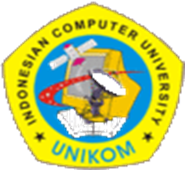 Dr. Dewi Kurniasih, S.IP.,M.Si.
WAKTU PERKULIAHAN
Jadwal Kuliah: Kamis, 07.00 – 09.15 (3 SKS), di R. 9.025 Teori dan Praktik
Toleransi kehadiran di kelas 20 menit, konsekuensi:
Mahasiswa terlambat tidak diperkenankan masuk kelas, absensi DIAKUI.
Dosen tidak masuk kelas tanpa pemberitahuan, mahasiswa boleh pulang dengan membuat absensi manual diserahkan ke sekretariat Prodi.
Kehadiran mahasiswa 80 %, selama satu semester. Lihat absensi online
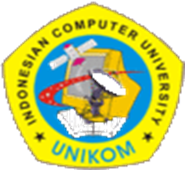 PERFORMANCE MAHASISWA
Dilarang memakai Kaos Oblong 
Tidak diperkenankan memakai Jeans Bolong
Harus memakai Sepatu
Membawa catatan, buku kuliah & alat tulis yg diperlukan
Rambut tertata rapi
Tidak mengunyah permen karet selama perkuliahan
Tidak mengisi absensi temannya
Tidak berbicara pada saat Dosen menerangkan
Keep Silent nada dering HP Anda
Mandi dulu sebelum kuliah. WAJIB
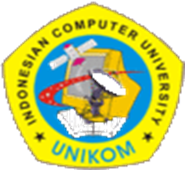 DESKRIPSI  MATA KULIAH
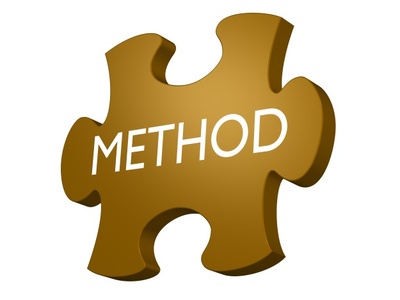 Mata kuliah ini mempelajari  cara  menerapkan  metode  penelitian kualitatif guna memahami dan menguraikan hakikat penelitian dalam konteks proses yang melibatkan kegiatan berfikir, menuangkan pikiran, mengumpulkan data, mengolah data yang kemudian dilaporkan dalam suatu tulisan yang bersifat analisis
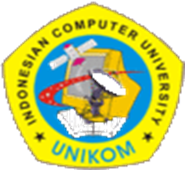 T U J U A N
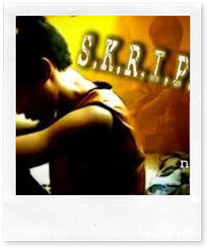 Agar mahasiswa dapat memahami kerangka berpikir, memecahkan permasalahan, memahami metodologi, dapat menyusun usulan penelitian dengan baik, melaksanakan penelitian dan menyusun laporan ilmiahnya.
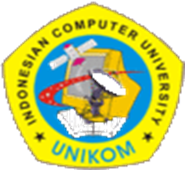 KOMPONEN NILAI AKHIR
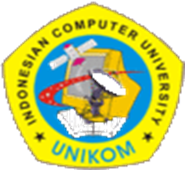 REFERENSI
Bloor, Michael and Fiona Wood. 2006. Keyword in Qualitative Methods: A Vocabulary of Research Concepts. London:SAGE Publications.
Bogdan, Robert dan Steven J. Taylor. Diterjemahkan oleh A. Khozin Afandi.1993. Kualitatif (Dasar-dasar Penelitian). Surabaya:Usaha Nasional.  
Bungin, Burhan. 2007. Penelitian Kualitatf: Komunikasi, Ekonomi, Kebijakan Publik dan Ilmu Sosial Lainnya, Jakarta:Kencana.
Cresswel, John. W. 1998. Qualitative Inquiry and Research Design: Choosing Among Five Traditions. California:SAGE Publications, Inc.
Darlington, Yvonne and Dorothy Scott. 2002. Qualitative Research in Practice: Stories From The Field. Australia:Allen & Unwin. 
Denzim, Norman, K dan Yvonna S. Lincoln. 2005. Handbook of Qualitative Research. California:Sage Publications Inc.
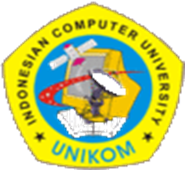 REFERENSI
Eriyanto. 2001. Analisis Wacana, Pengantar Analisis Teks Media. Yogyakarta:LKiS.
Garna, Judistira K. 2007. Metode Penelitian Ilmu Sosial: Penelitian dalam Ilmu Pemerintahan. Bandung:Primaco Akademika.
Given, Lisa M. 2008. Qualitative Research Methods. Volumes 1 & 2. California:SAGE Publications, Inc.
Kantaprawira, Rusadi. 2009. Filsafat dan Penelitian Ilmu-Ilmu Sosial. Bandung:Puslit KP2W.
Kerlinger, Fred. N. 2002. Asas-asas Penelitian Behavioral. Gadjah Mada University Press.
Marshall and Rossman. 1999. Designing Qualitative Research, 3rd Ed. London:Sage Publications.
Maxwell, Joseph A. 2005. Qualitative Research Design, An Interactive Approach. California:Sage Publication, Inc.
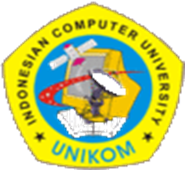 REFERENSI
Meloy, Judith M. 2002. Writing The Qualitative Dissertation: Understanding by Doing. New Jersey:Lawrence Erlbaum Associates.
Merriam, Sharan B. 2009. Qualitative Research, A Guide to Design and Implementation. San Fransisco:John Wiley & Sons, Inc.
Nawawi, Hadari. 2001. Metode Penelitian Bidang Sosial. Yogyakarta:Gadjah Mada University Press.
Nasution, S. 2003. Metode Penelitian: Naturalistik Kualitatif. Bandung:PT. Tarsito.
Neuman, Lawrence W. 1997. Social Research Methods : Qualitative and Quantitative Approaches. USA:Allyn and Bacon.
Pinnegar, Stefinee and Mary Lynn Hamilton. 2009. Self-Study of Practice as a Genre of Qualitative Research: The Methodology and Practice. Dordrecht:Springer.
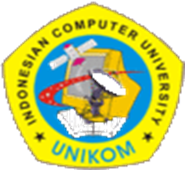 REFERENSI
Richards, Lyn. 2006. Handling Qualitative Data, a Practical Guide. California:Sage Publication, Inc.
Sarantakos, Sotirios. 1993. Social Research. Australia:MacMillan Education.
Singarimbun, Masri dan Sofian Effendi. 1989. Metode Penelitian Survei. Jakarta:LP3ES.
Soehartono, Irawan. 1995. Metode Penelitian Sosial. Bandung:Remaja Rosdakarya.
Sugiono. 2005. Memahami Penelitian Kualitatif. Bandung:Alfabeta.
Usman, Husaini dan Purnomo S.A. 1996. Metodologi Penelitian Sosial. Jakarta:Bumi Aksara. 
Pedoman Skripsi FISIP Unikom
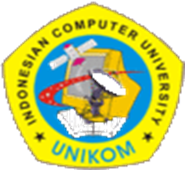 PERKENALAN
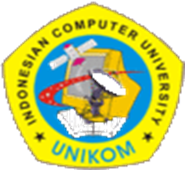 SEKIAN & TERIMA KASIH
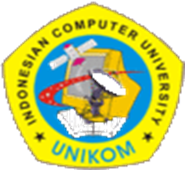